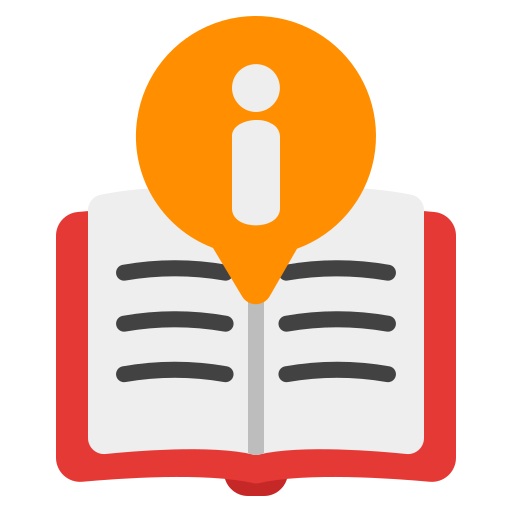 Инструктаж для технических специалистов ОГЭ 2024
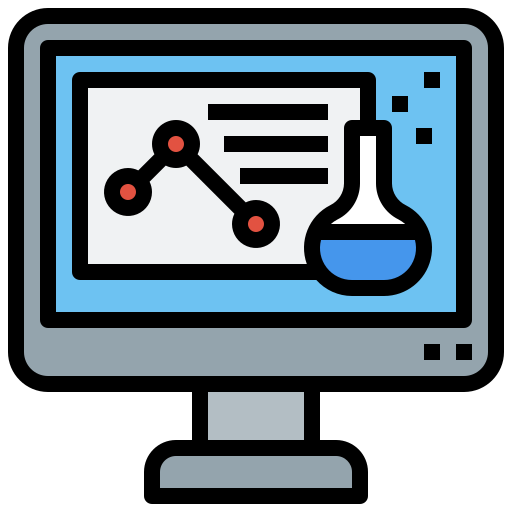 ИКТ
Запуск модуля "ИКТ"
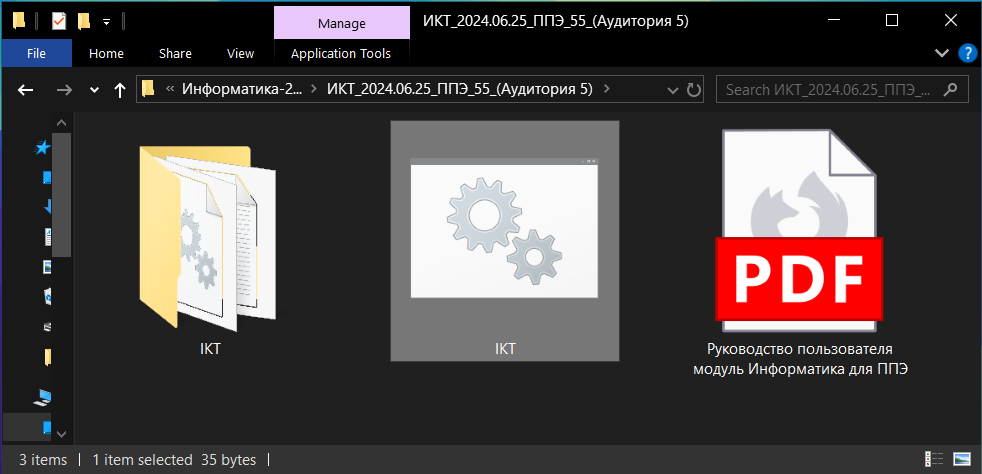 Загрузка пакета с индивидуальными комплектами
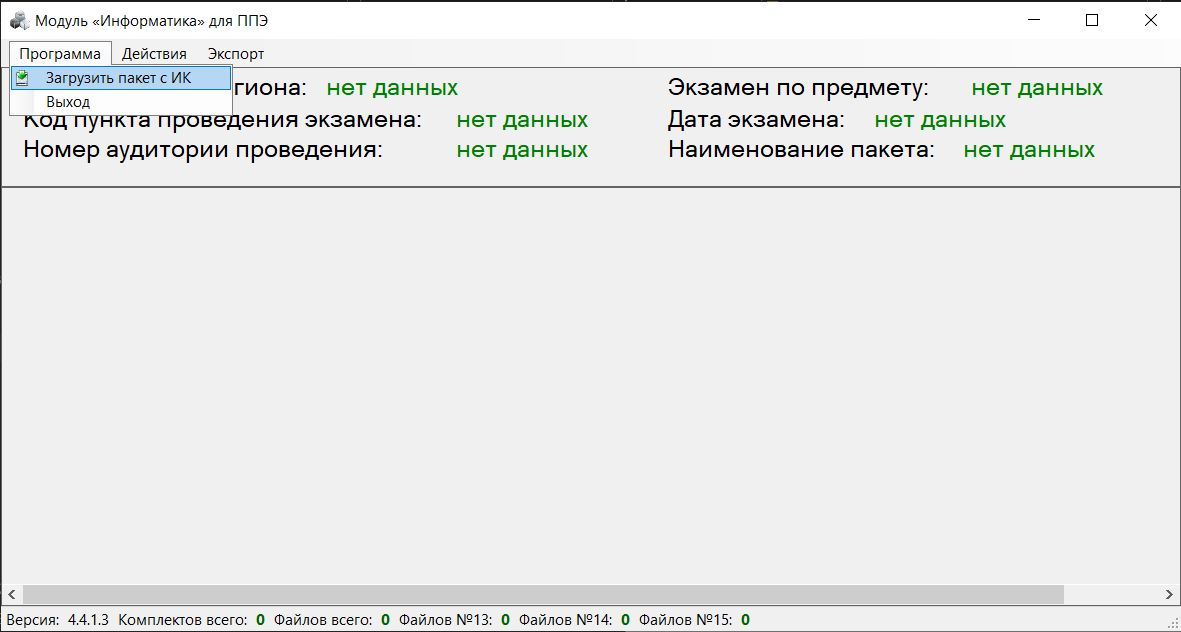 Ввод дополнительной информации
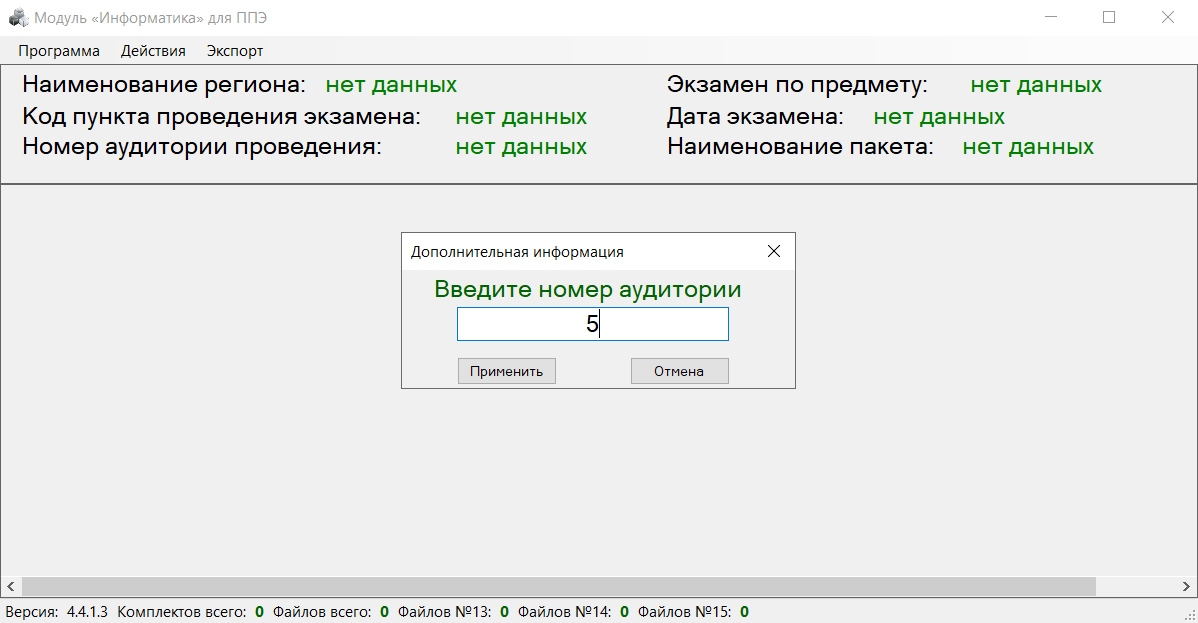 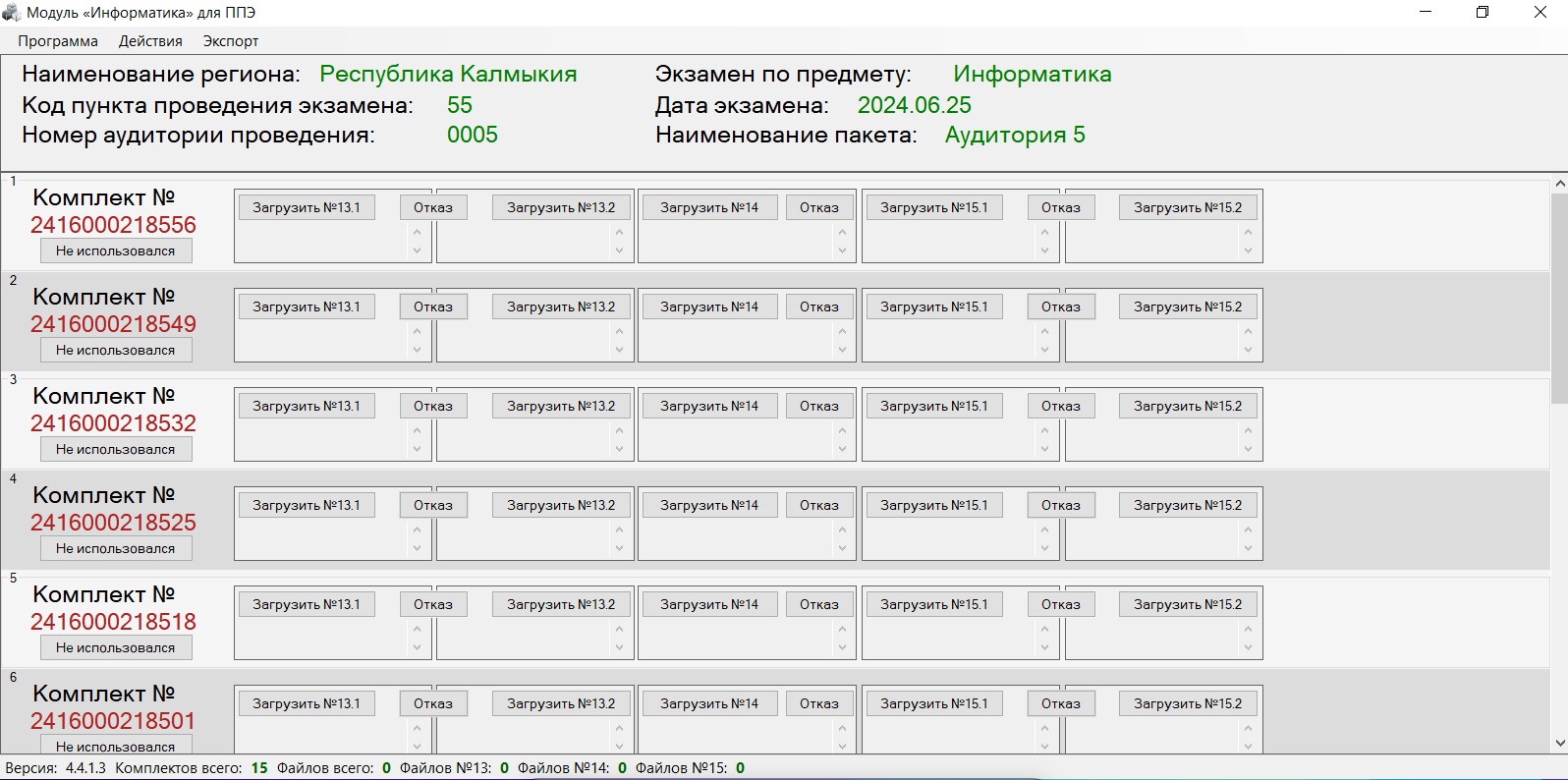 Загрузка файла выполненного задания
Задания 13.1 и 13.2, а также 15.1 и 15.2 можно загрузить только 1 файл из двух(пример 13.1 либо 13.2)
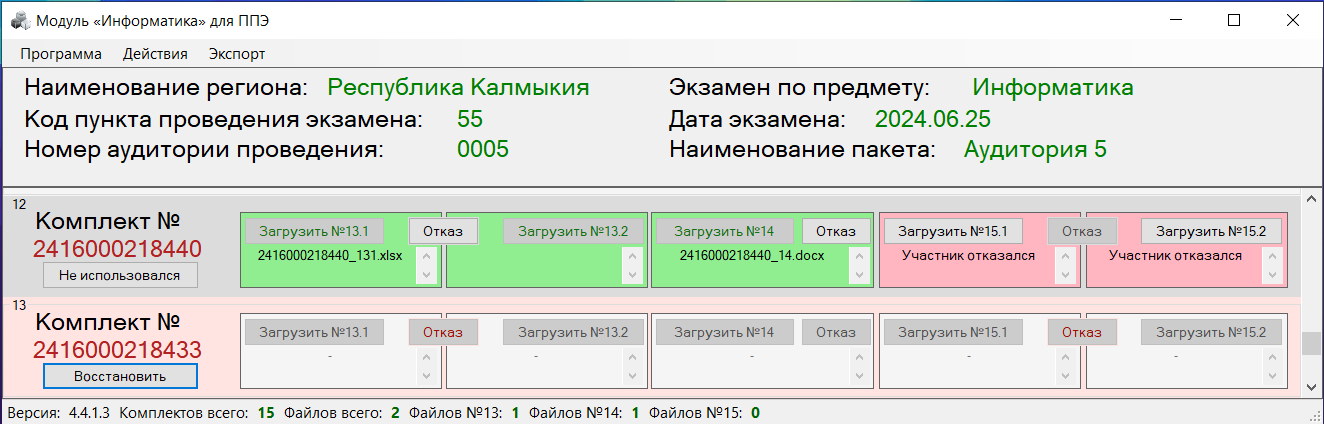 Файл загружается по кнопке Загрузить №
Название файла должно содержать
номера комплекта _ номер задания
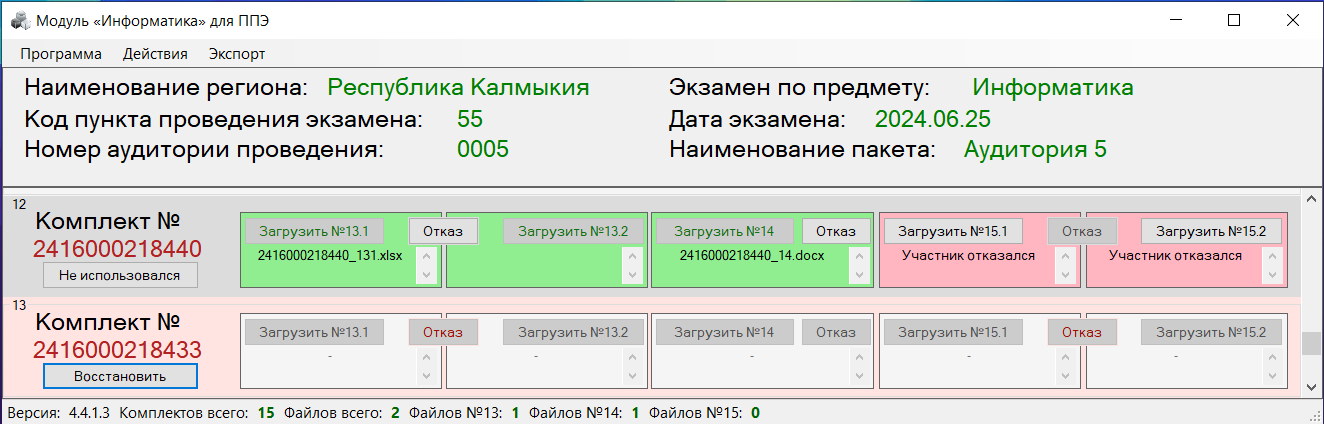 Неиспользованные комплекты
Например: если участник не явился на экзамен то его комплект можно убрать по кнопке
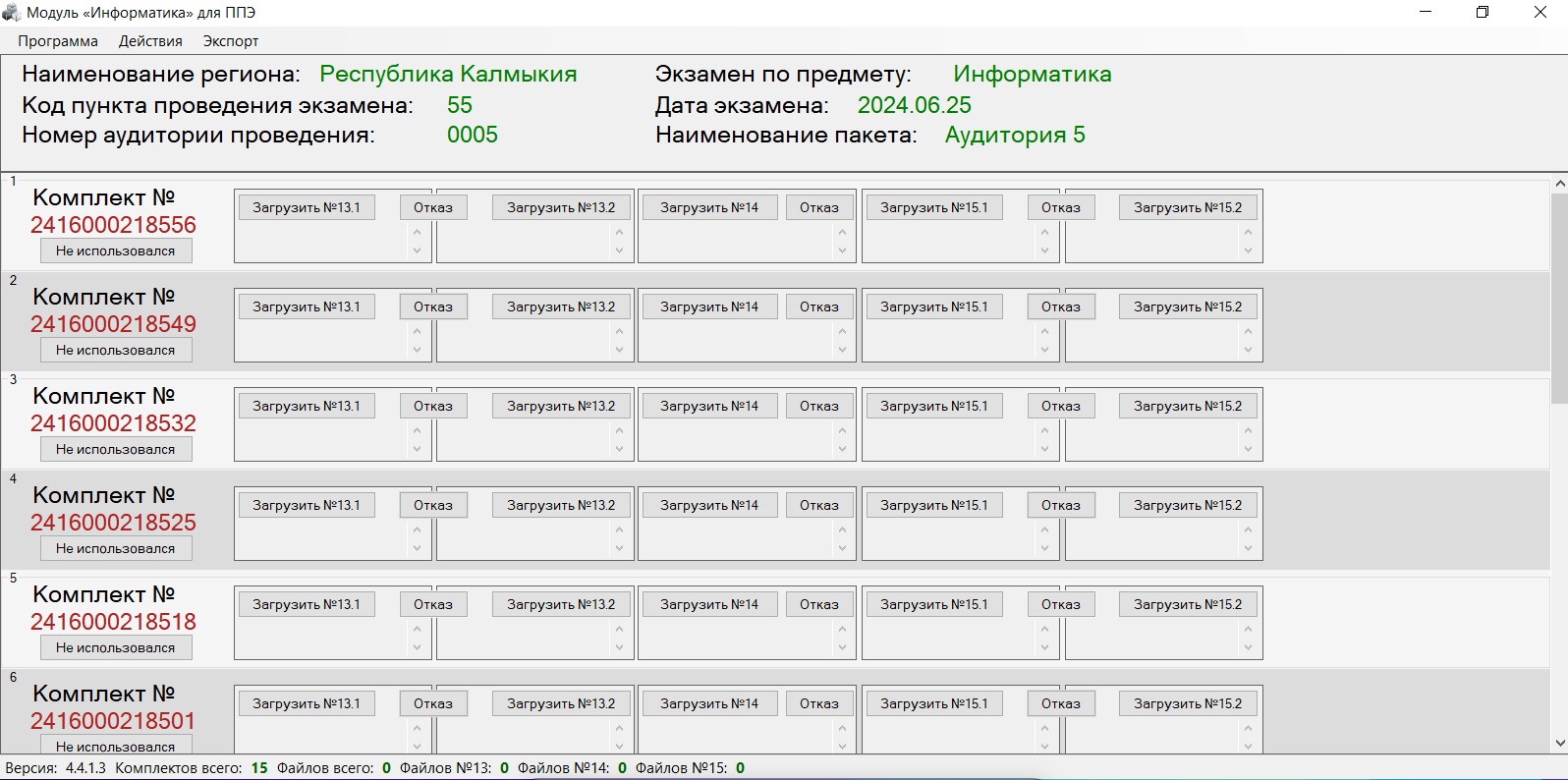 После этого строка комплекта станет красная
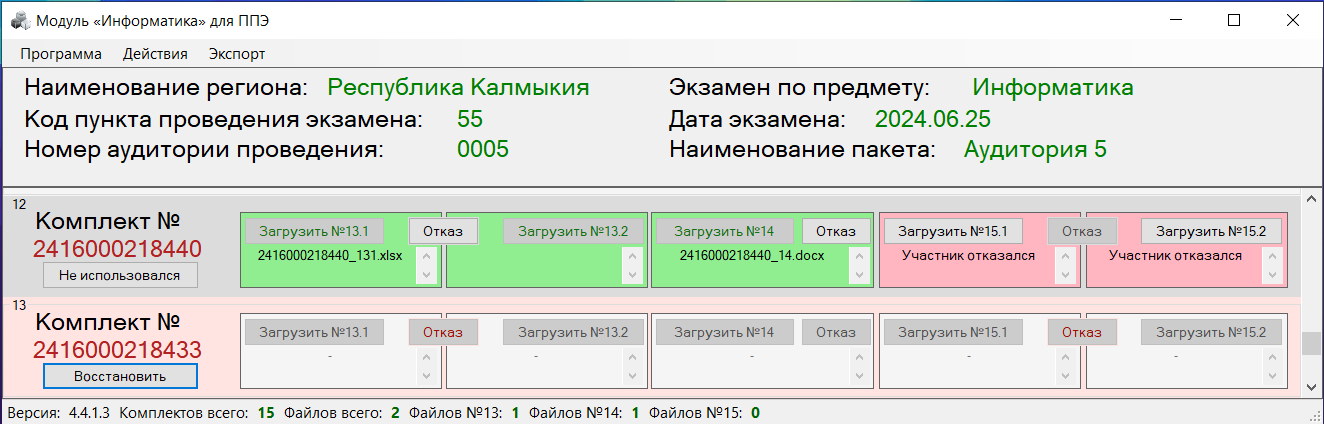 Отсутствует файл выполненного задания
Например: если участник выполнил все задания кроме одного
По кнопке               можно отказаться от задания
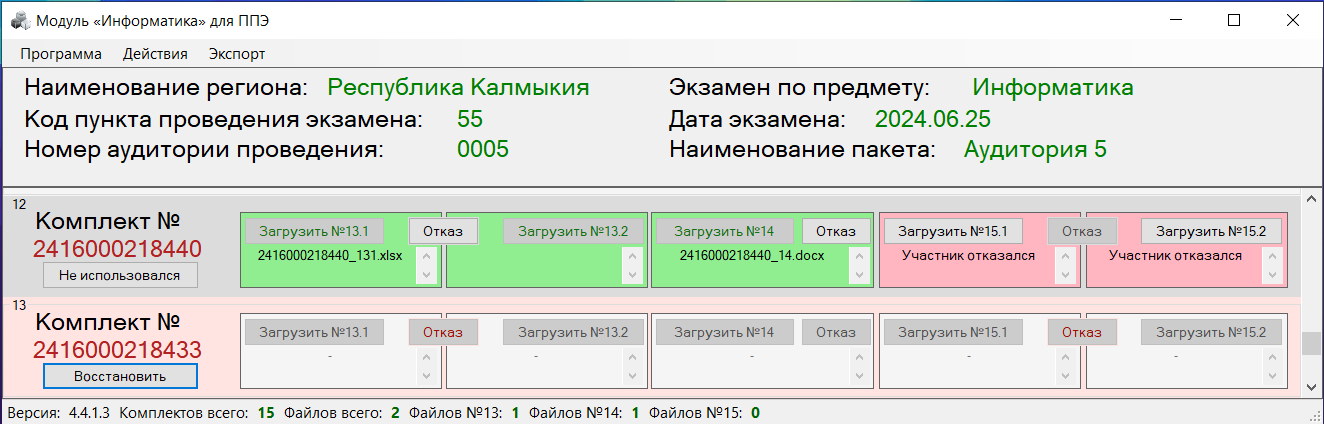 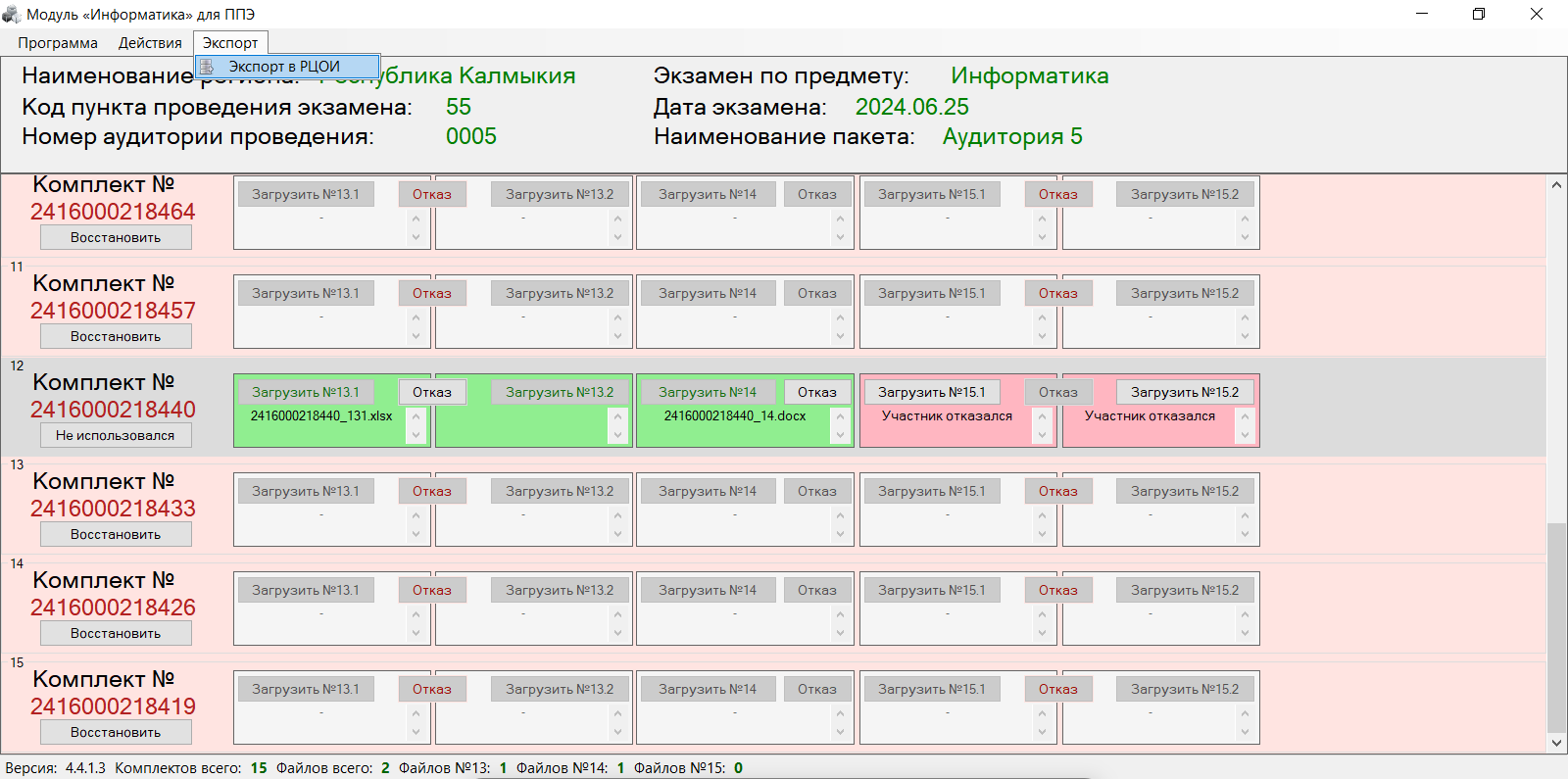 Завершение экзамена
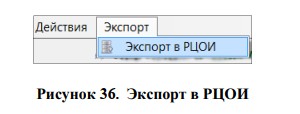 Тех.специалист со всех аудиторий ППЭ  собирает специализированные архивы  и сохраняет их на основной носитель
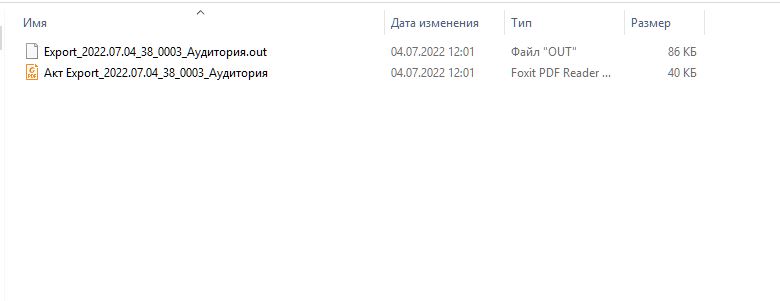 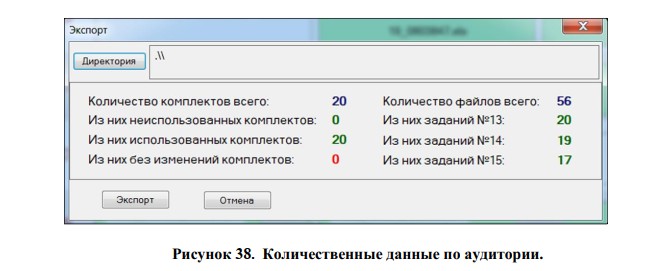 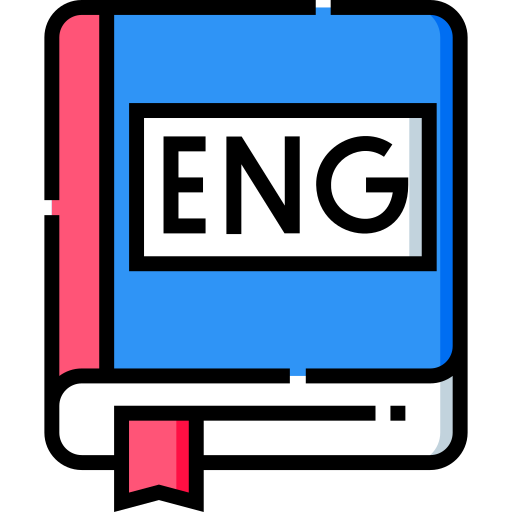 Английский язык
Установка автономной станции записи
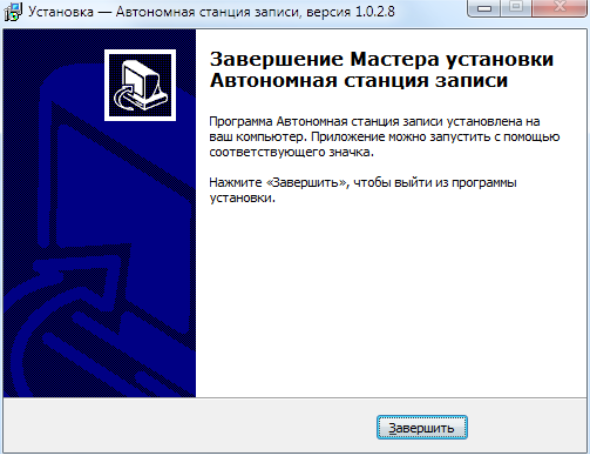 РАБОТА ПРОГРАММЫ
-выбор типа тестирования
-ввод кода аудитории и ППЭ
-проведение тех.подготовки
-загрузка КИМ
-загрузка ключа доступа к КИМ
-ввод пароля организатора для начала  экзамена
-проведение экзамена
-закрытие экзамена
-выгрузка файлов экзамена
-выгрузка потоковой записи
Выбор типа экзамена
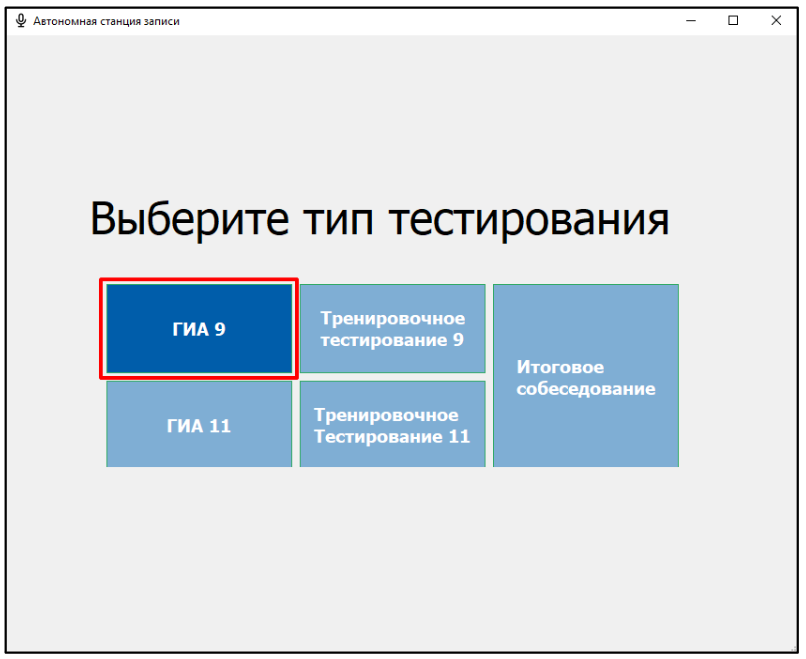 Выбор режима станции и авторизация
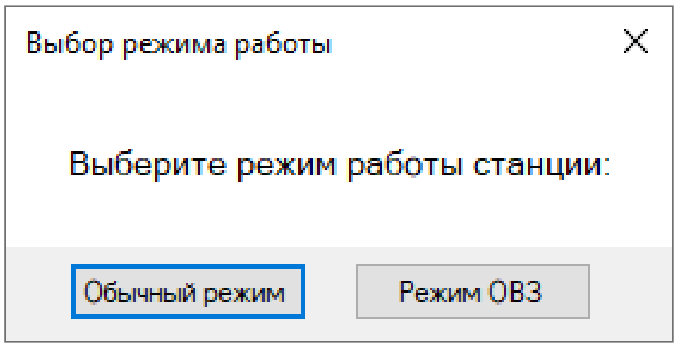 2. Выбор режима работы станции
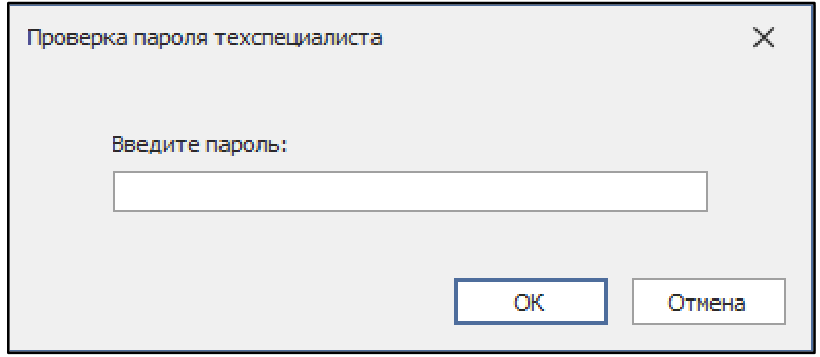 3. Ввод пароля техспециалиста
По умолчанию 12345678
Окно программы
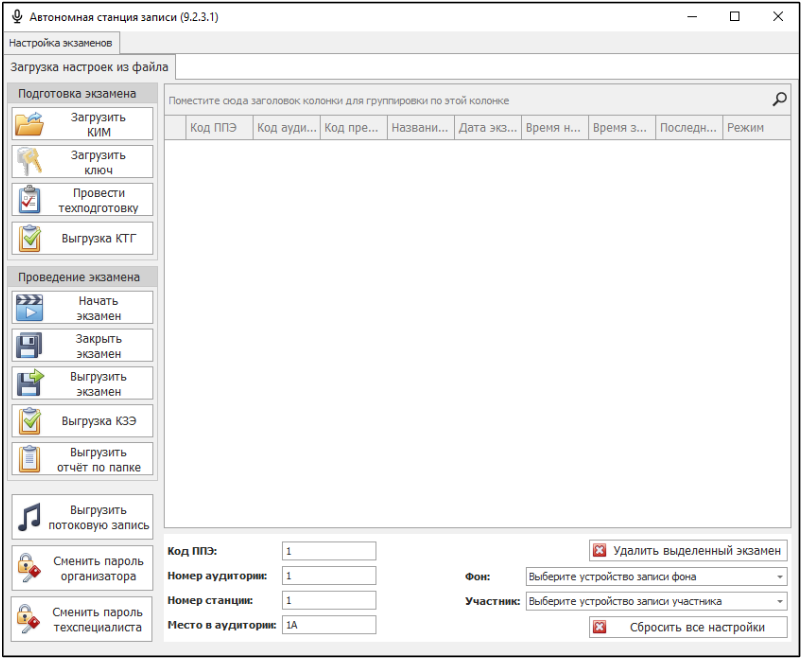 Загрузка КИМ
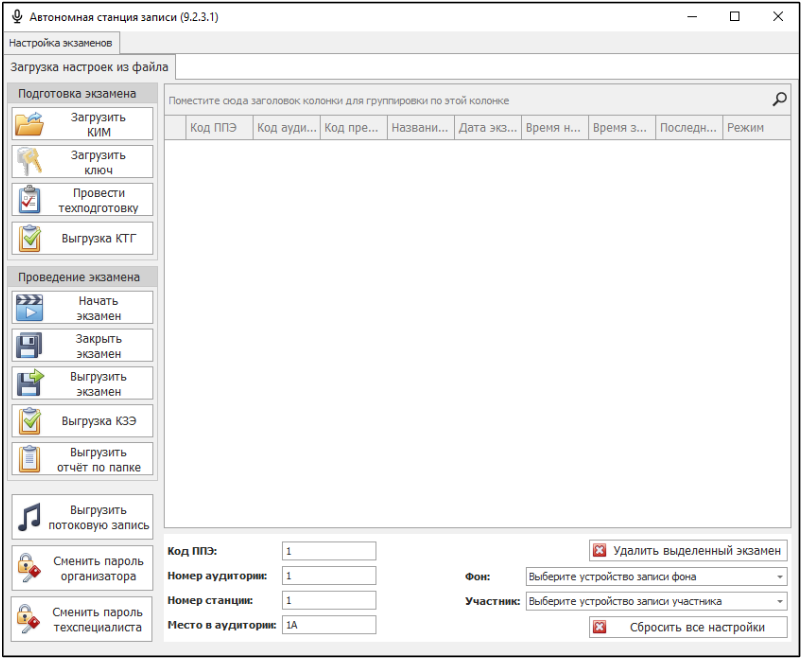 Чтобы загрузить КИМ на  станцию нажмите
И выберете файл .aes.dat
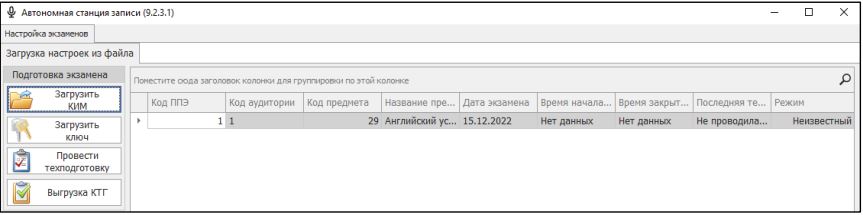 ИМЯ ФАЙЛА (DAT-ФАЙЛ)
Код предмета-Код региона-Дата проведения экзамена-  Контрольная сумма электронного КИМ- aes.dat
Проведение технической подготовки(накануне экзамена)
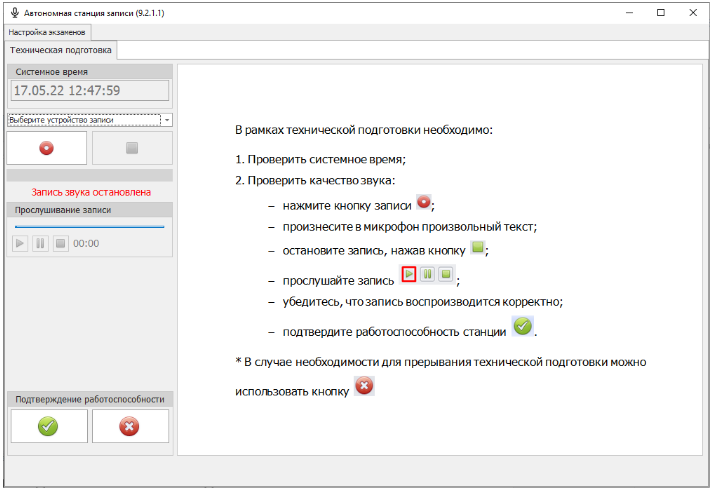 - произвести тестовую запись
- прослушать тестовую запись
подтвердить работоспособность  программных и технических средств  записи и воспроизведения звука.
Выгрузка акта
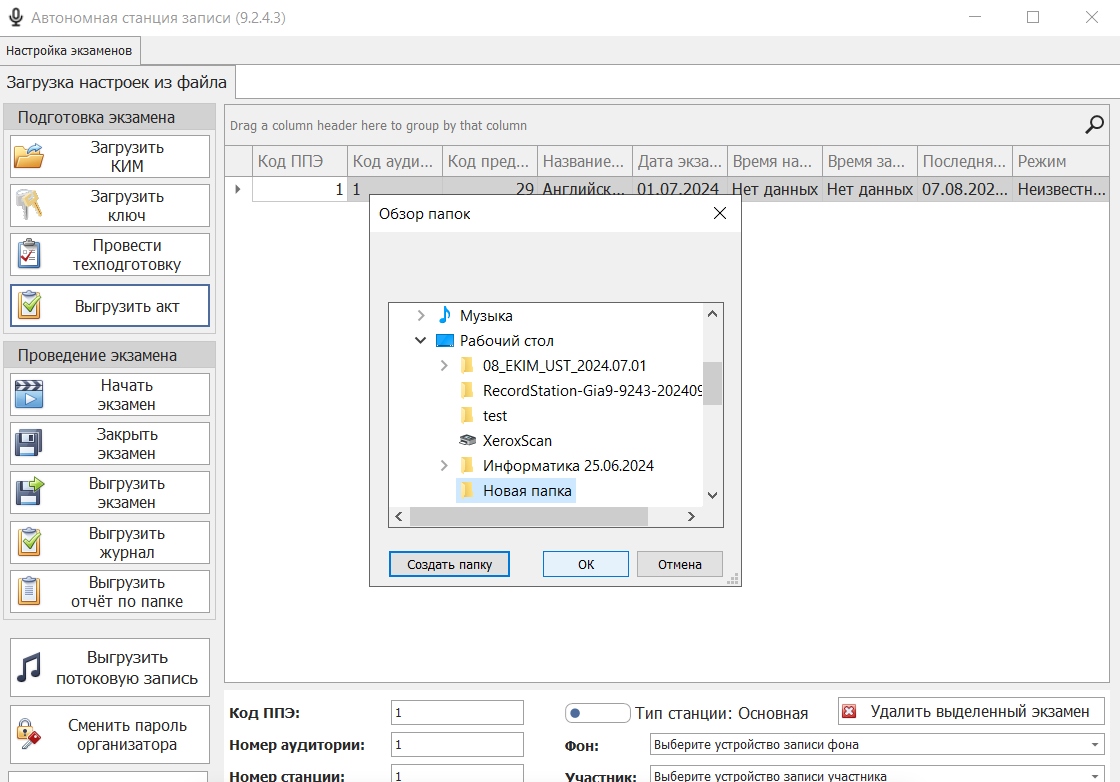 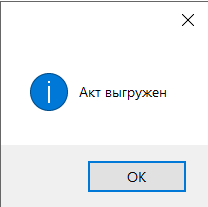 Загрузка акта техподготовки в ЛК ГИА – 9lk9.rustest.ru
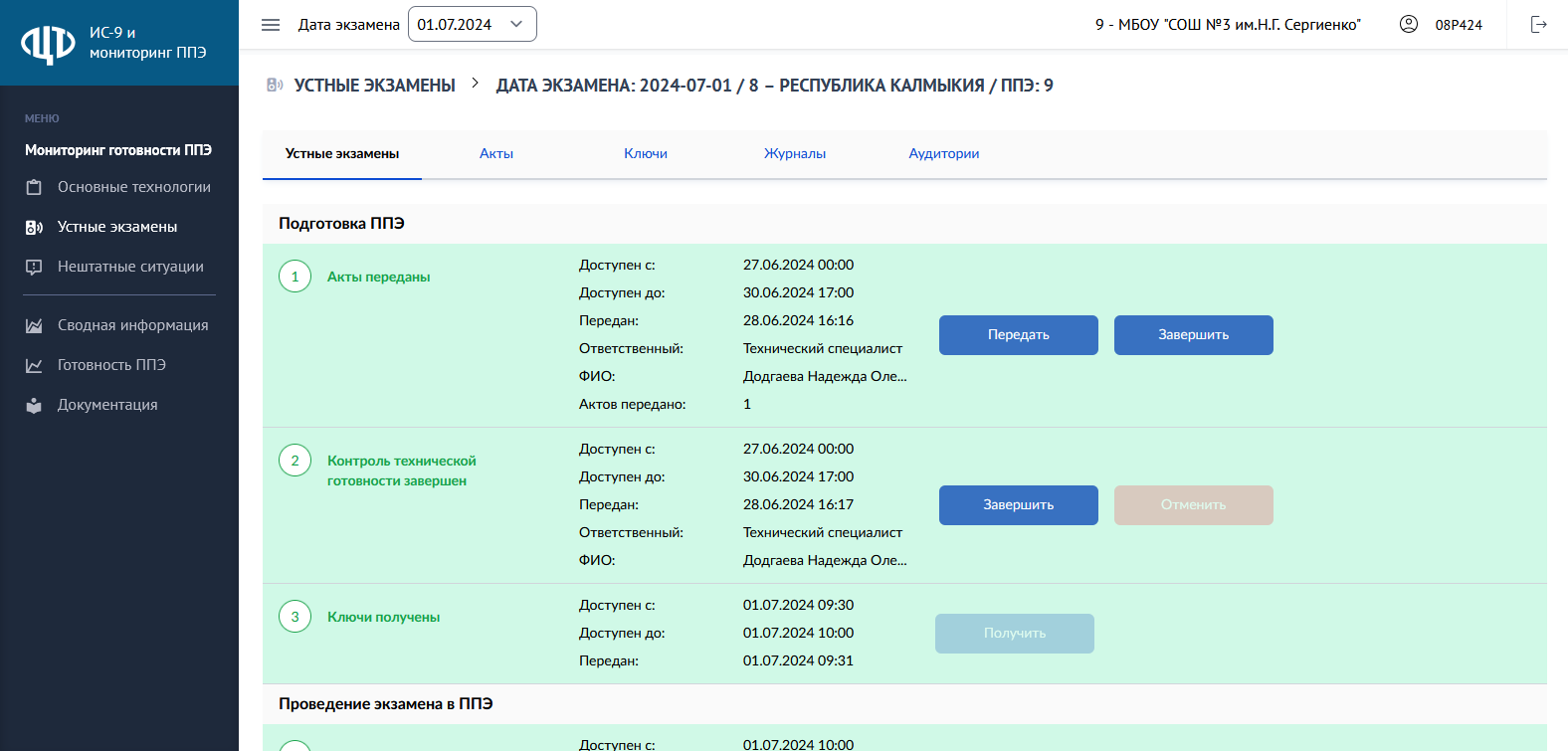 Загрузка ключа в день проведения экзамена из ЛК
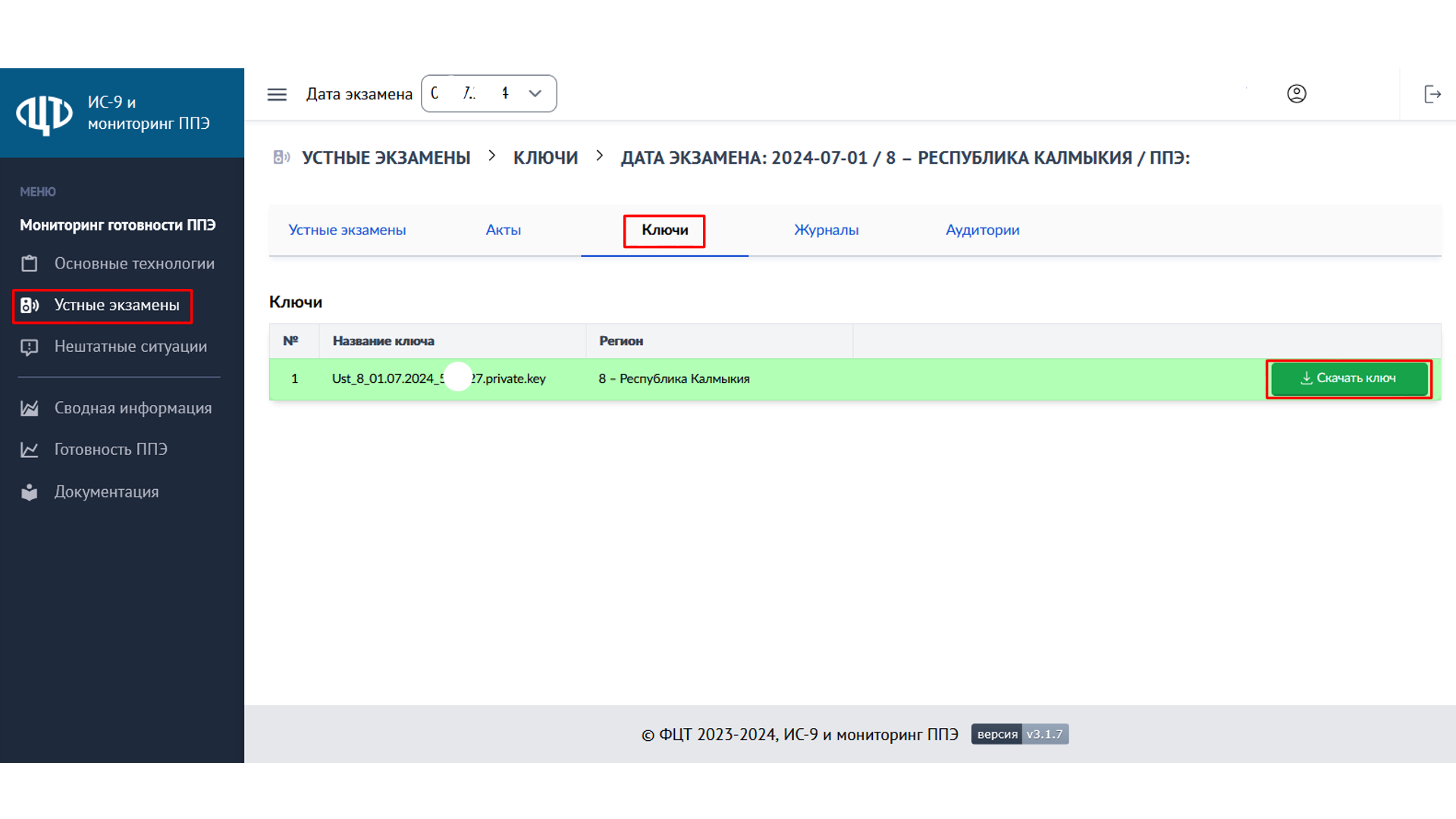 Загрузка ключа на станцию
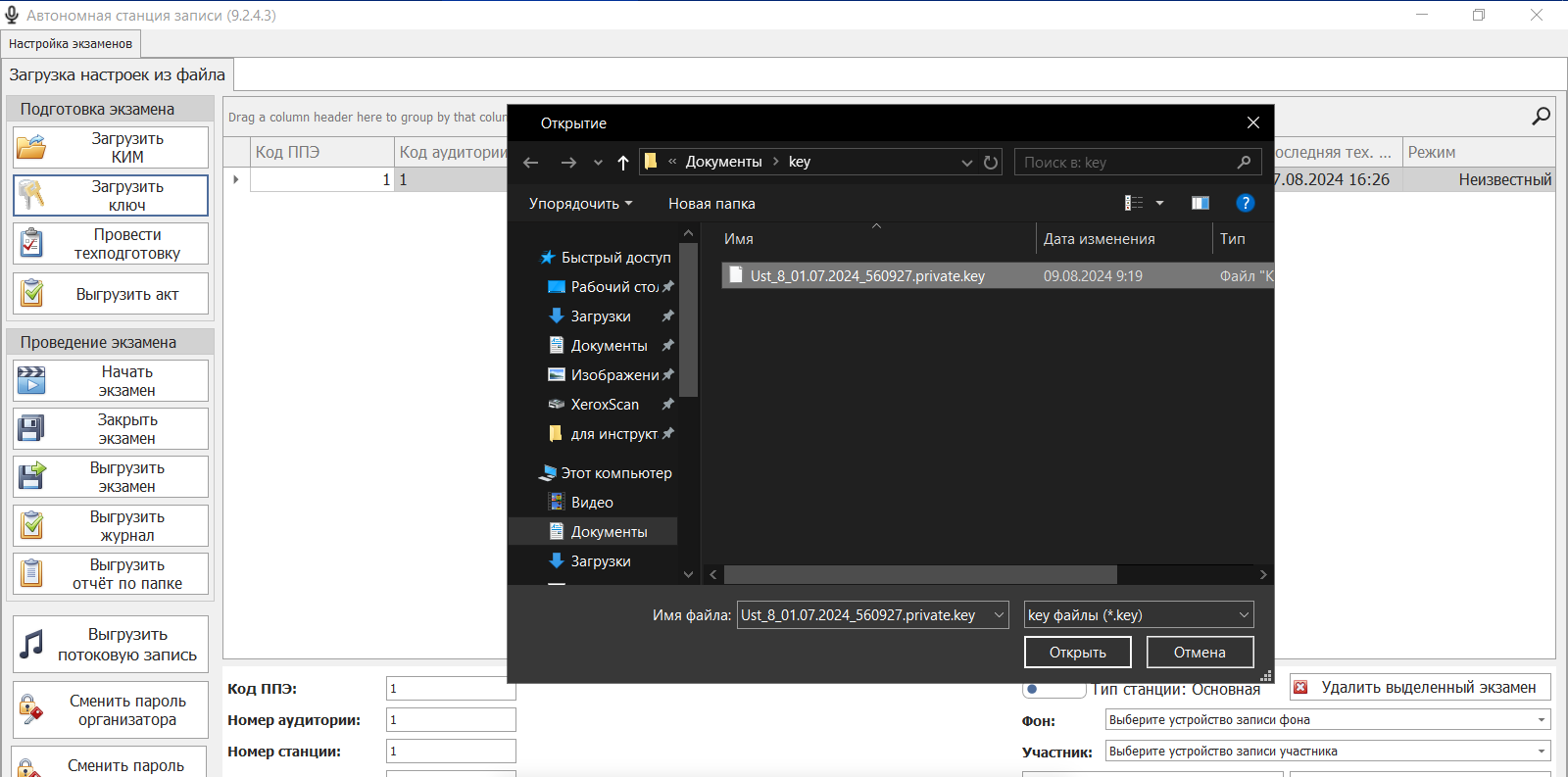 Проведение экзамена
Перед проведение экзамена обязательно нужно выбрать устройство записи
фона и устройство записи участника
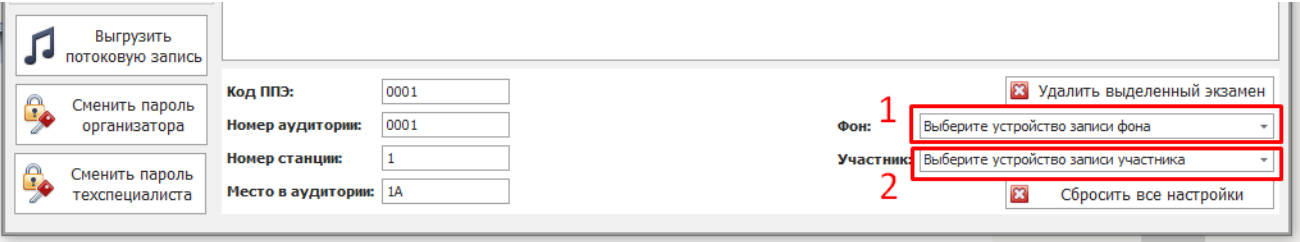 Для начала проведения экзамена нажмите                            ,
откроется окно проведения экзамена
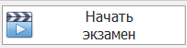 Стартовая страница
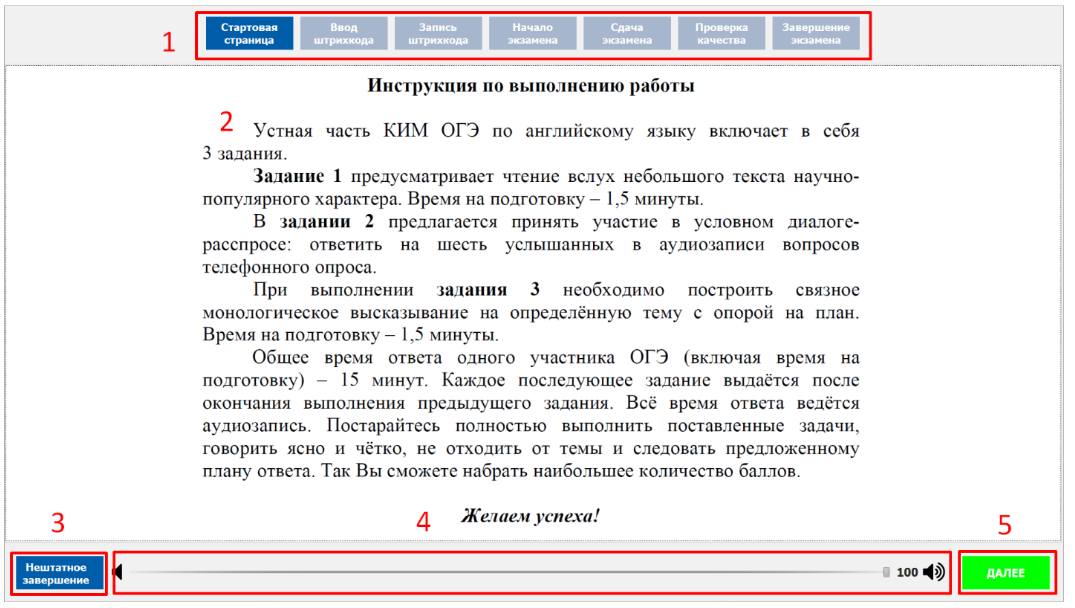 Ввод штрихкода
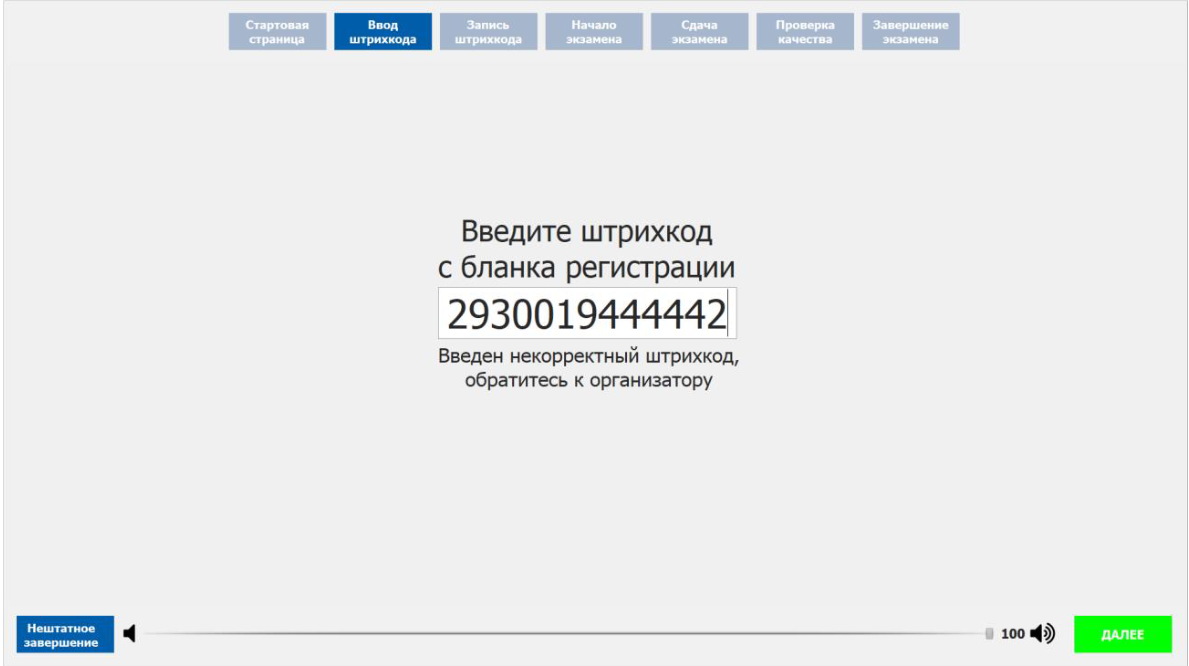 Начало экзамена
Пароль организатора по умолчанию 1234
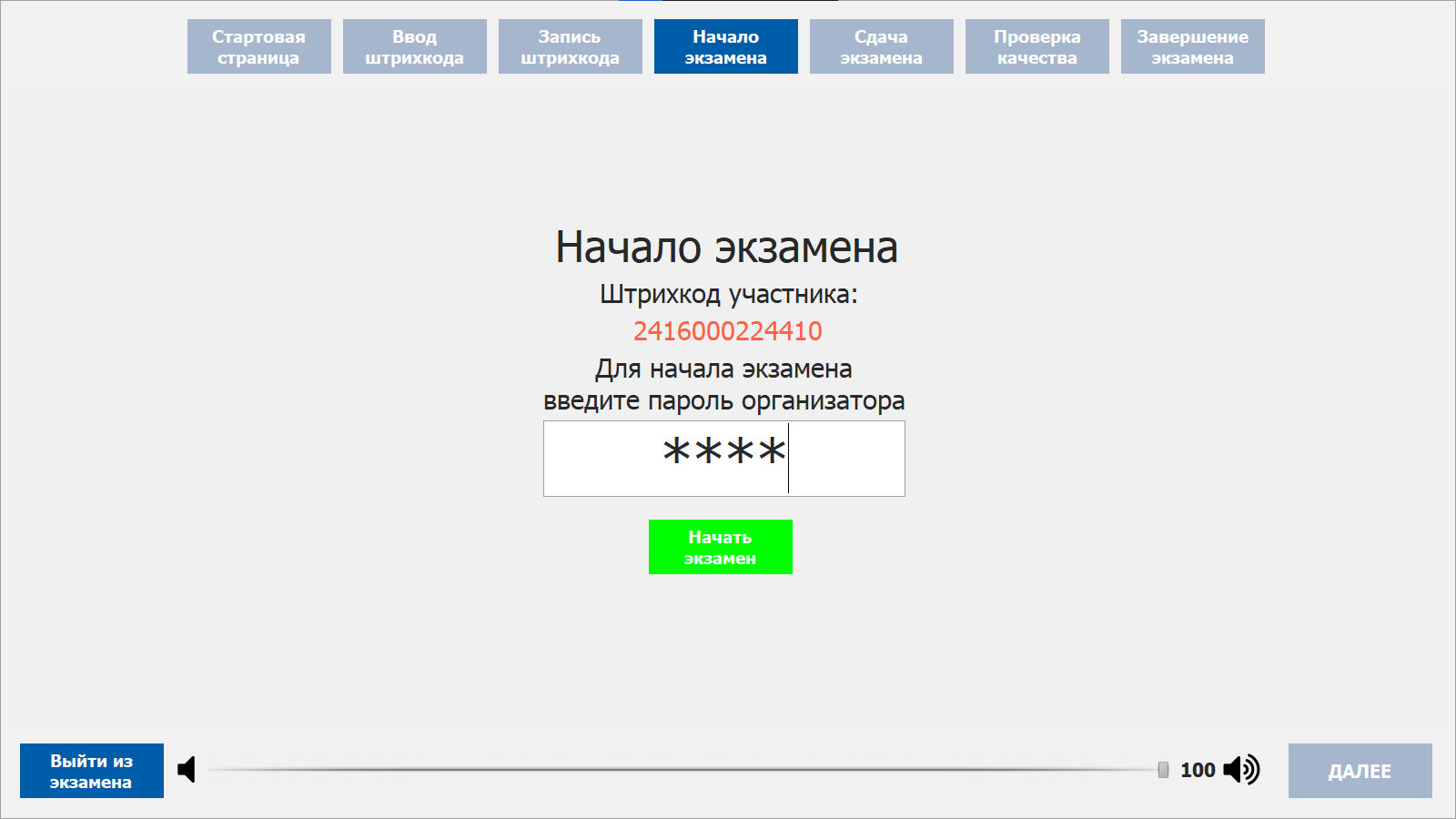 Экзамензакончен
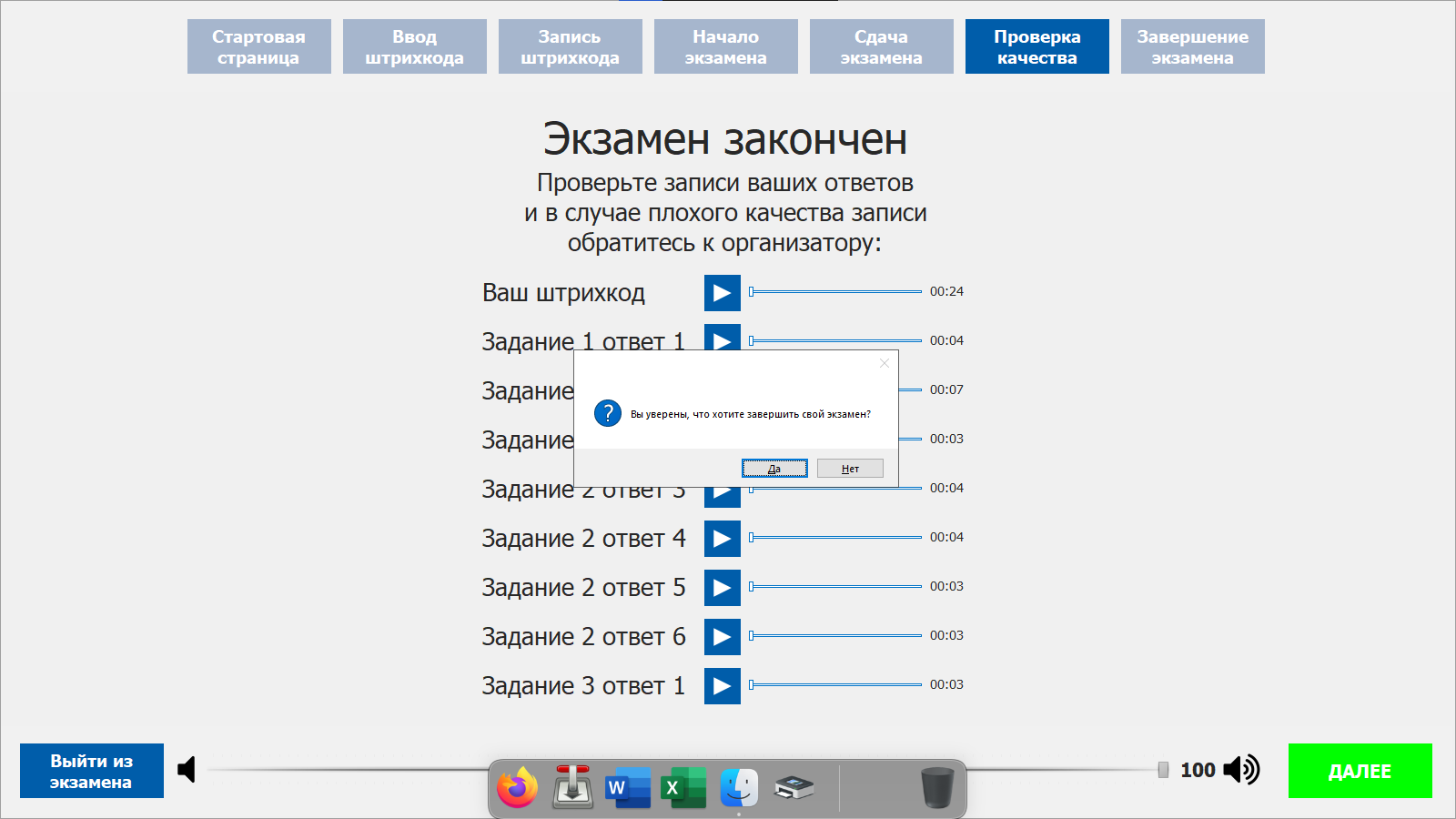 Экзамен закончен
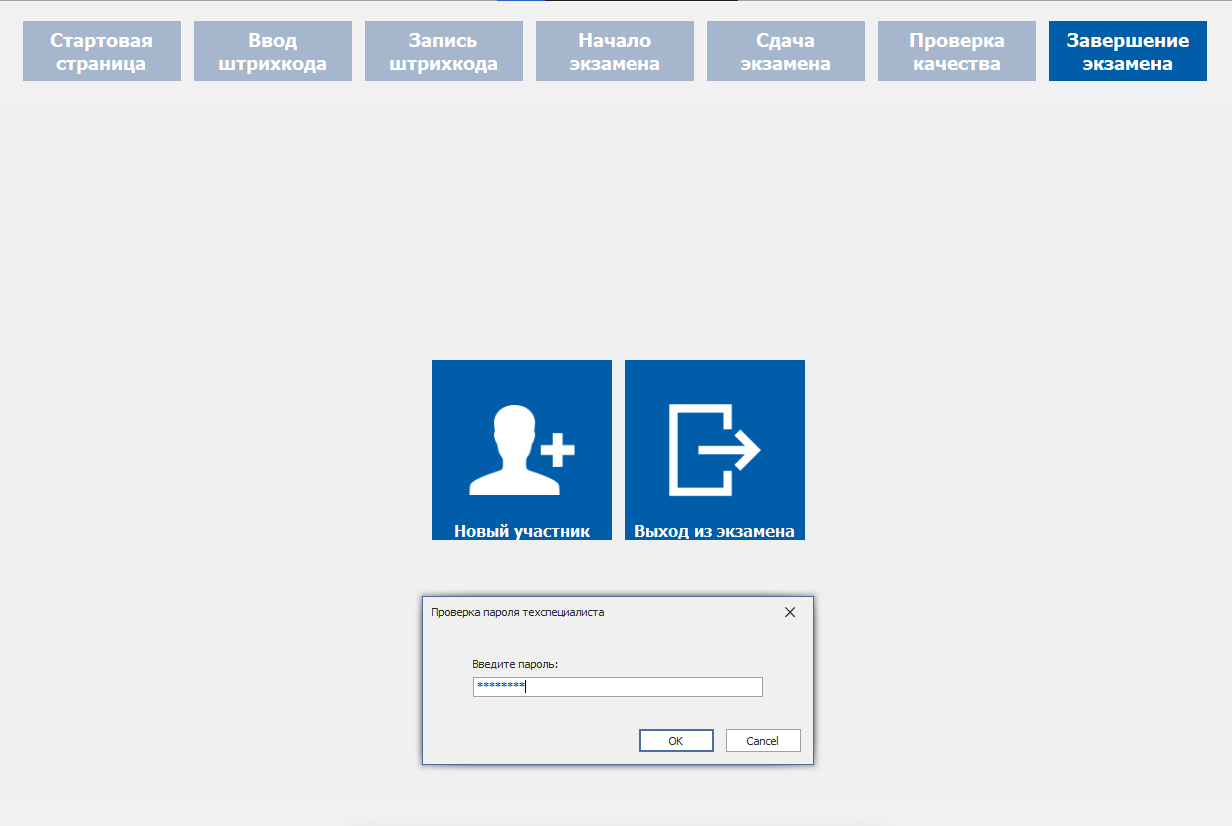 Завершение экзамена
Для завершения экзамена нажмите                               и подтвердите выход вводом пароля технического специалиста. После успешного закрытия экзамена программа сообщит об этом
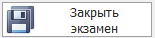 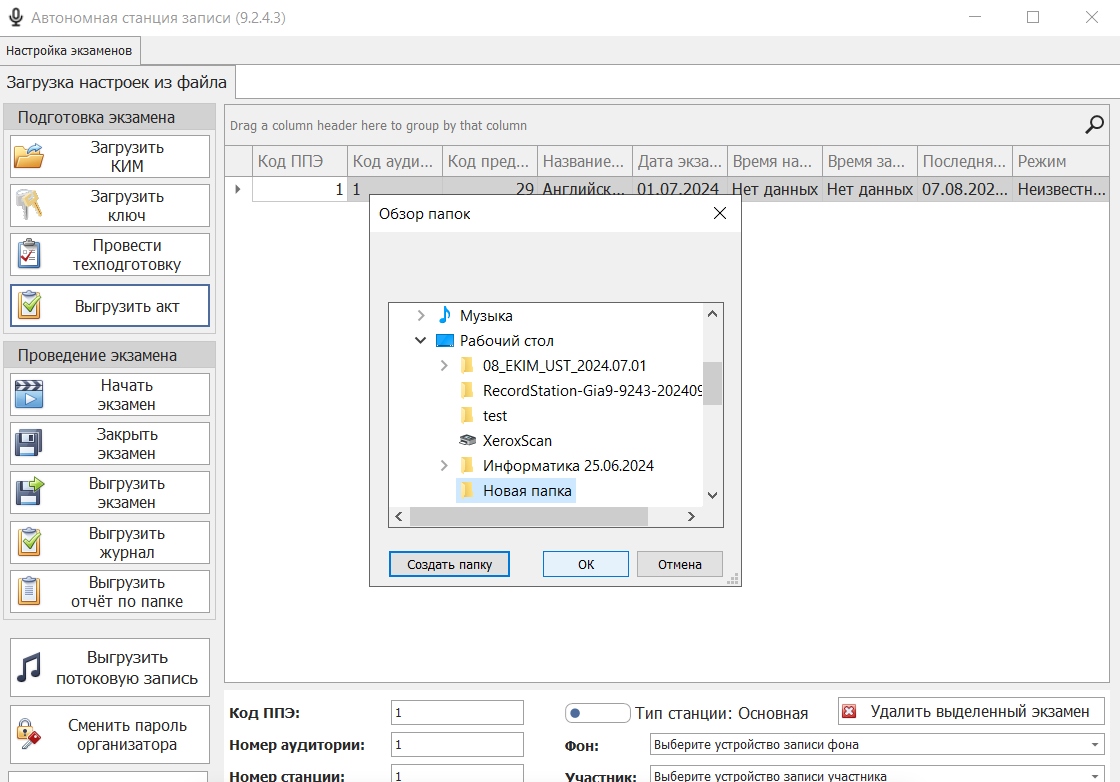 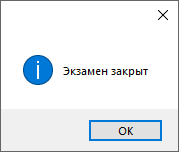 Выгрузка файлов экзамена
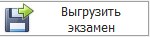 Для сохранения записей всех участников в виде файлов нажмите              .
В окне «Обзор папок» выберите папку для сохранения файлов экзамена
Нажав кнопку «ОК», выгрузка экзамена будет завершена
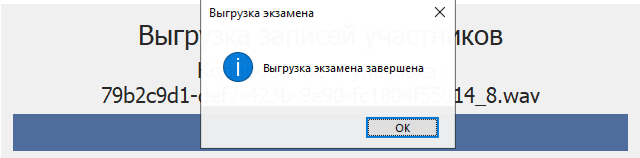 Выгрузка журнала
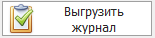 Для сохранения файла журнала нажмите                            . 
В окне «Обзор папок» выберите папку для сохранения файла КЗЭ
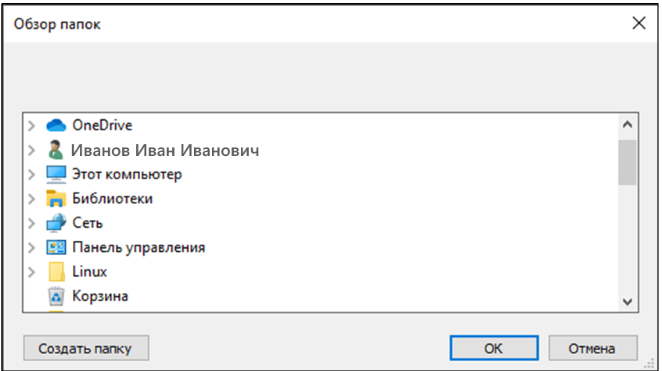 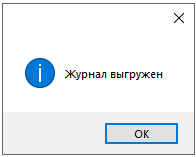 Загрузка журнала в ЛК
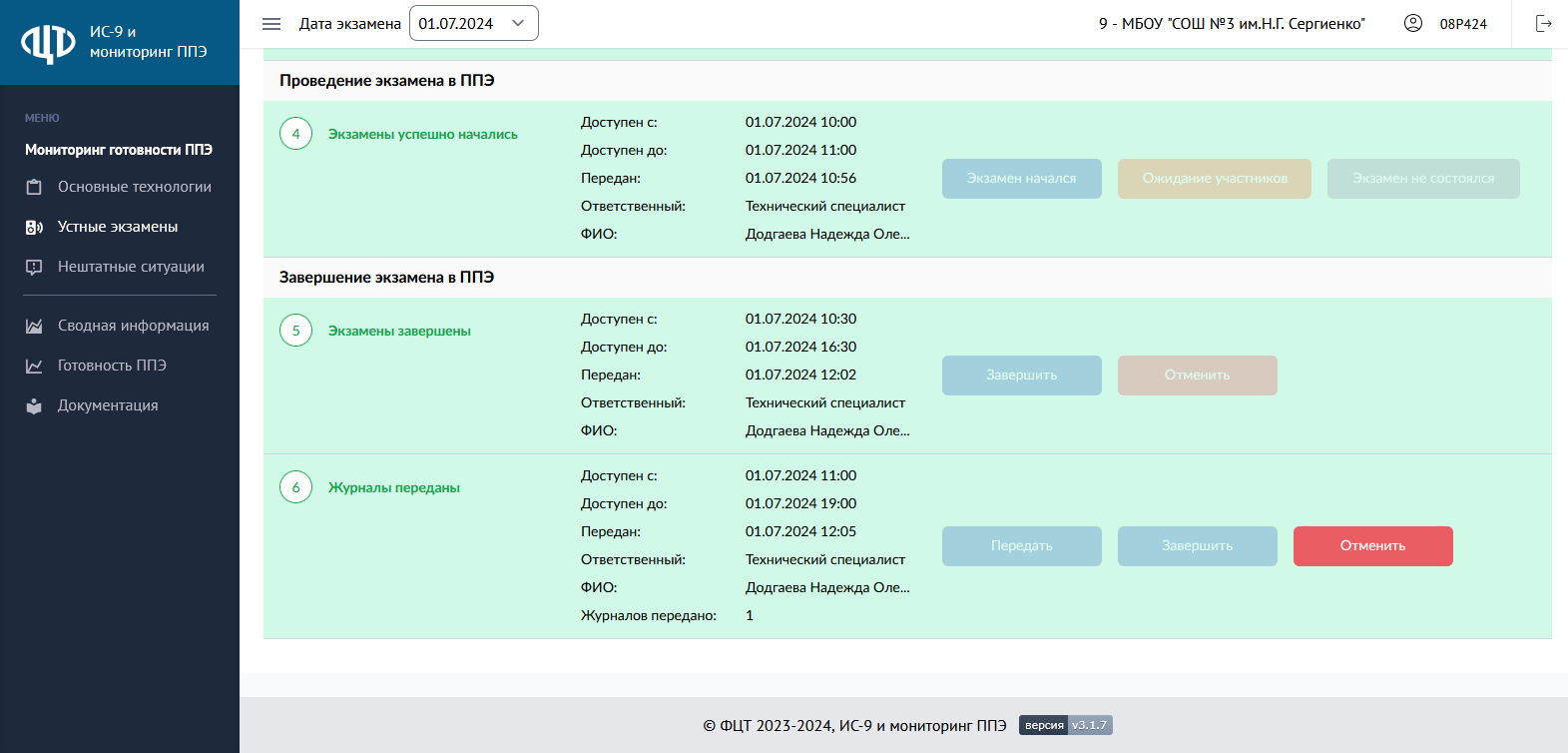 Выгрузка потоковой записи экзамена
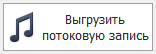 Для выгрузки потоковой записи нажмите                 .
 Откроется окно «Сохранить как» для выбора папки выгрузки потоковой записи
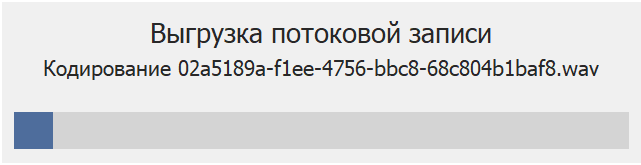 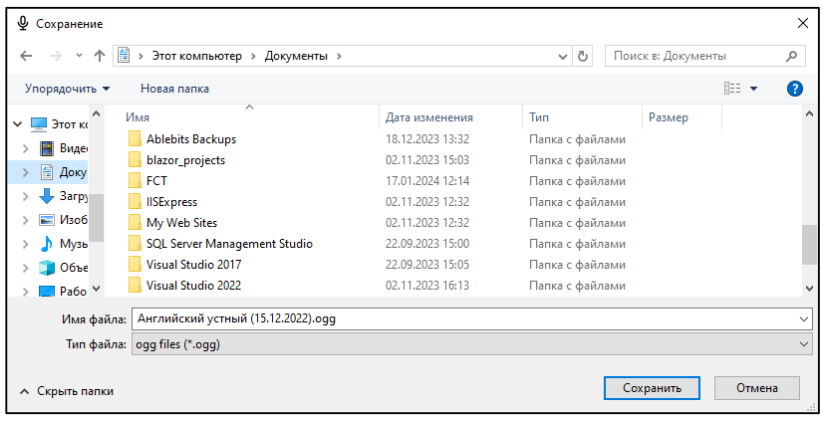 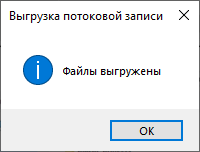 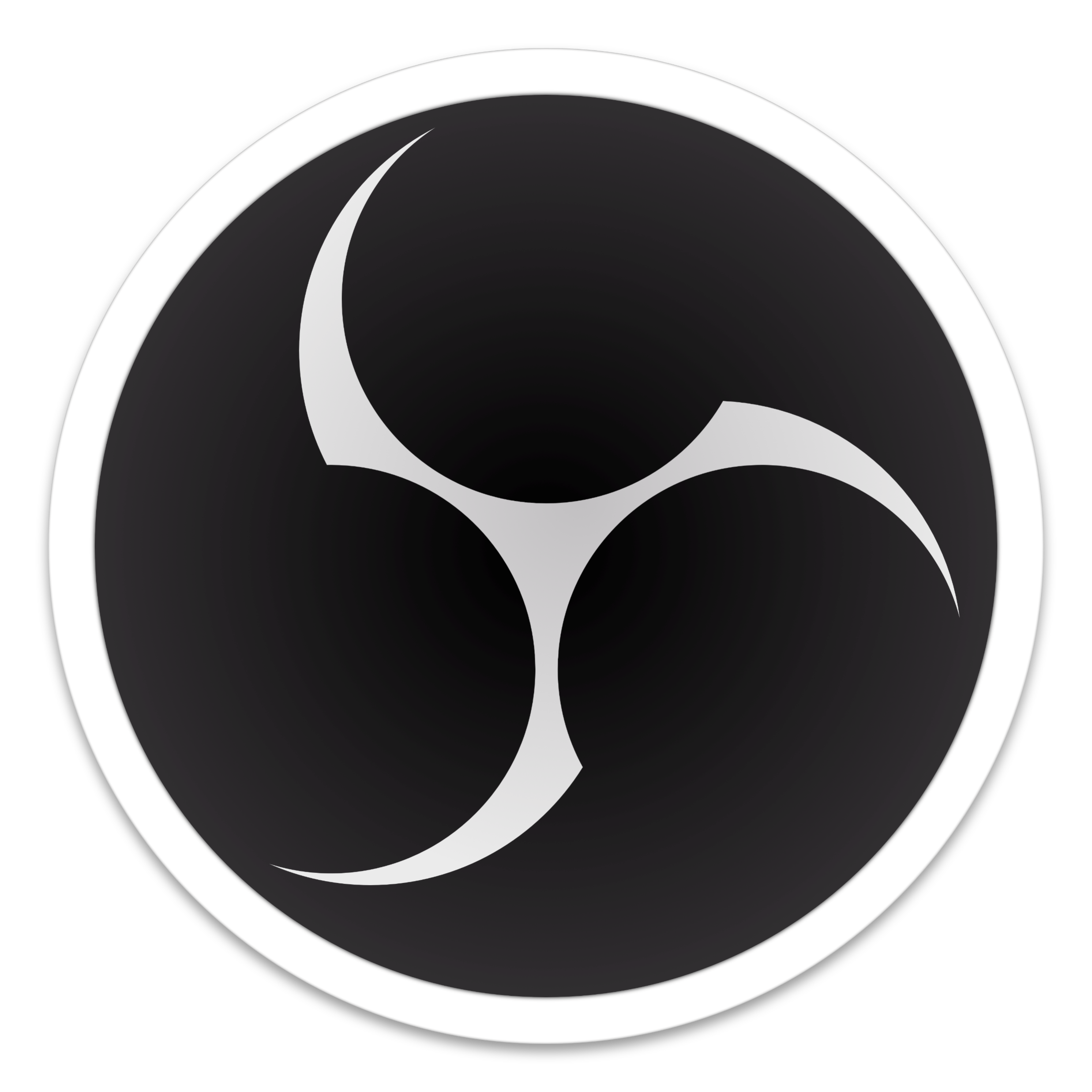 ВидеонаблюдениеOBS Studio
Пример размещение видеонаблюдения
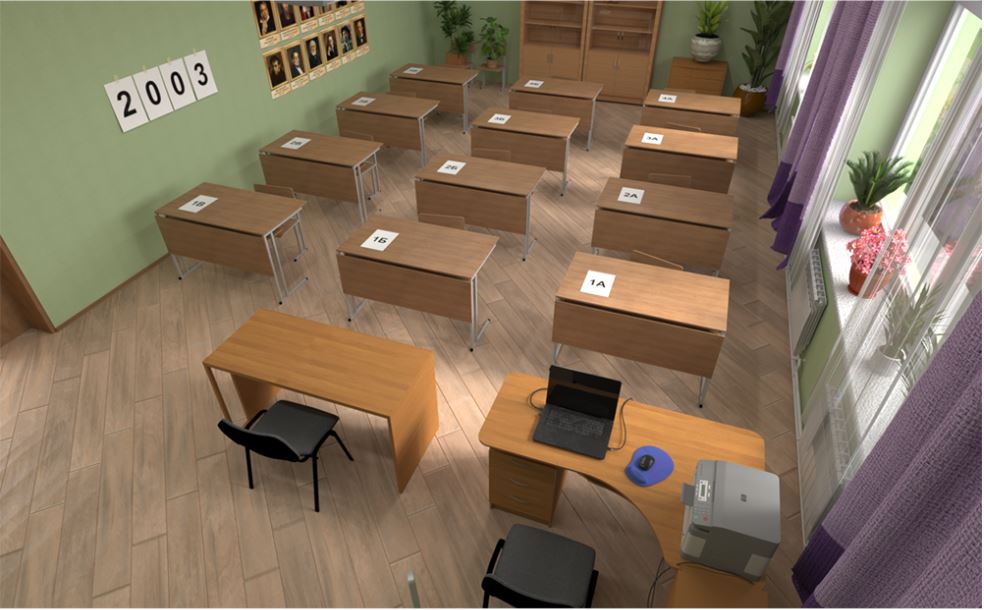 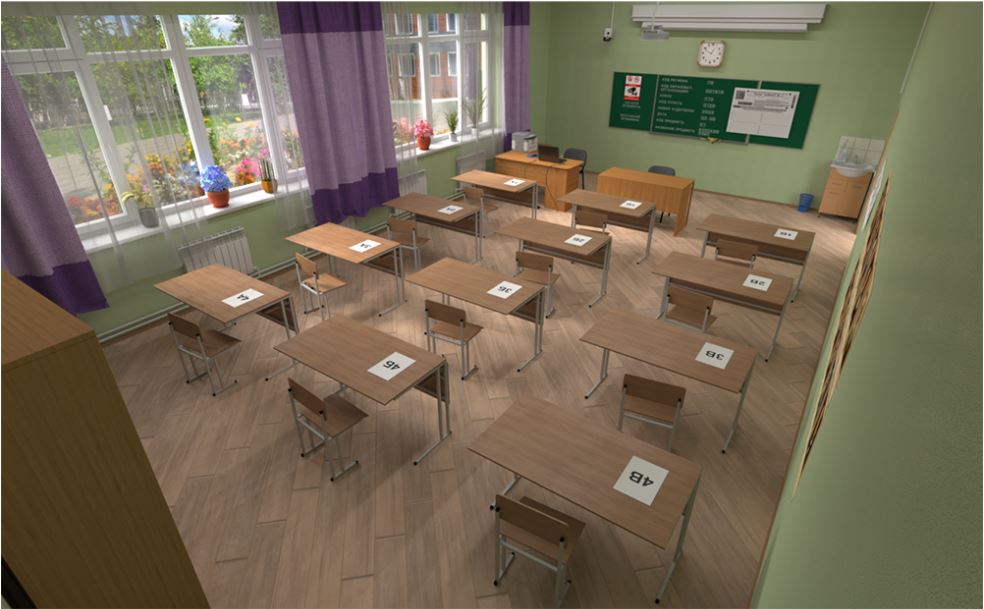 Добавляем камеры для записи изображения
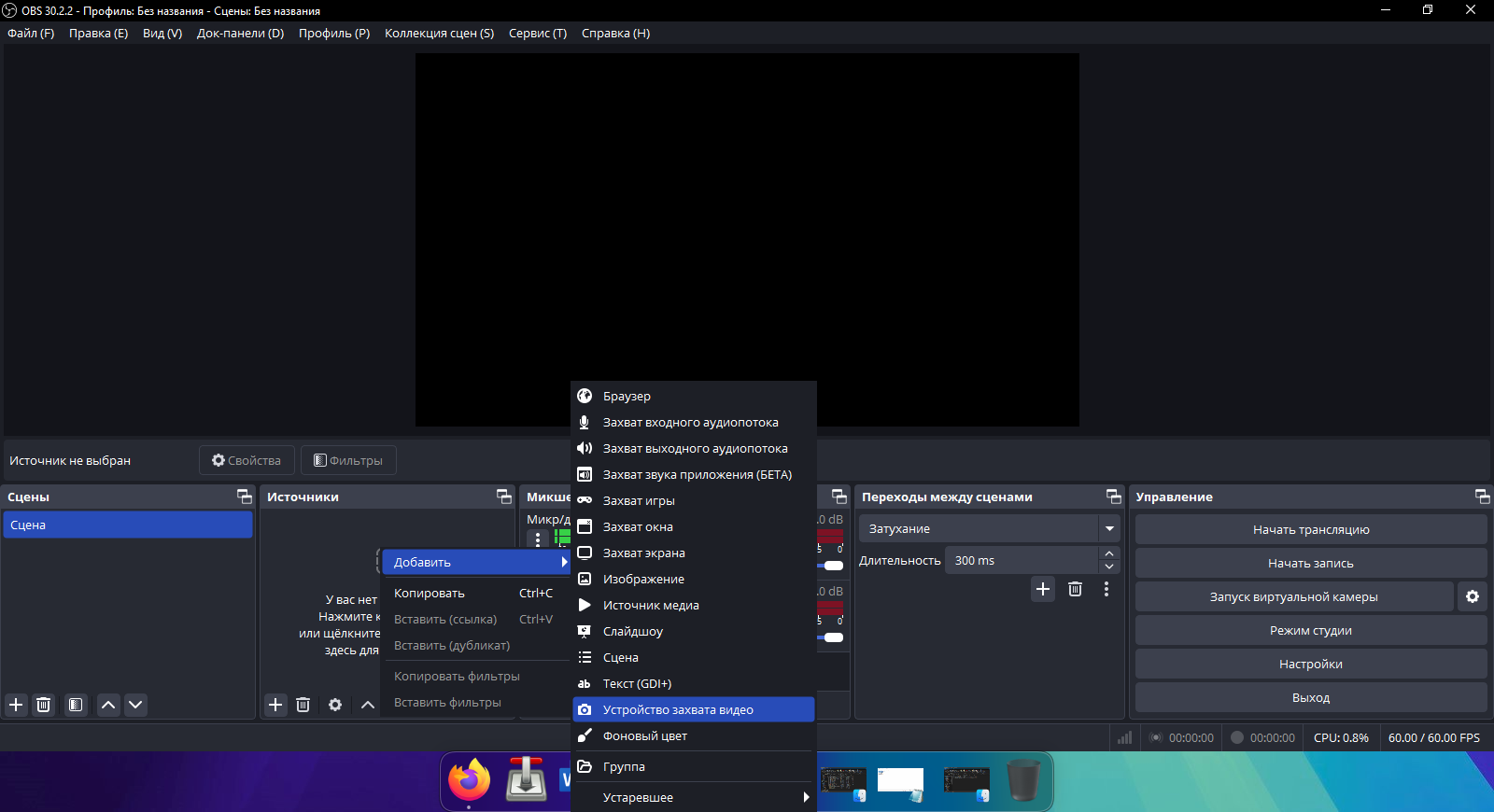 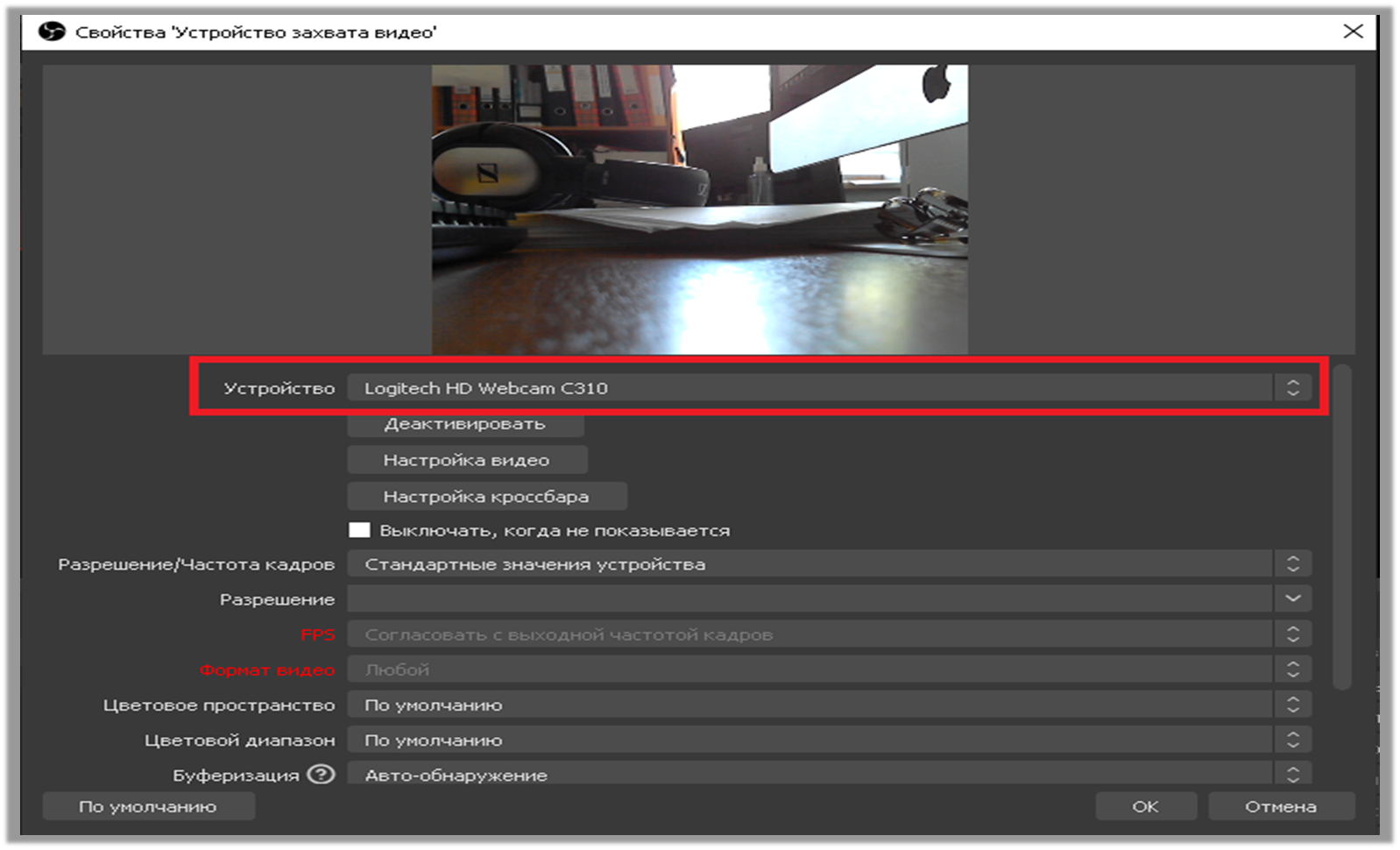 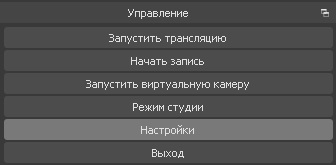 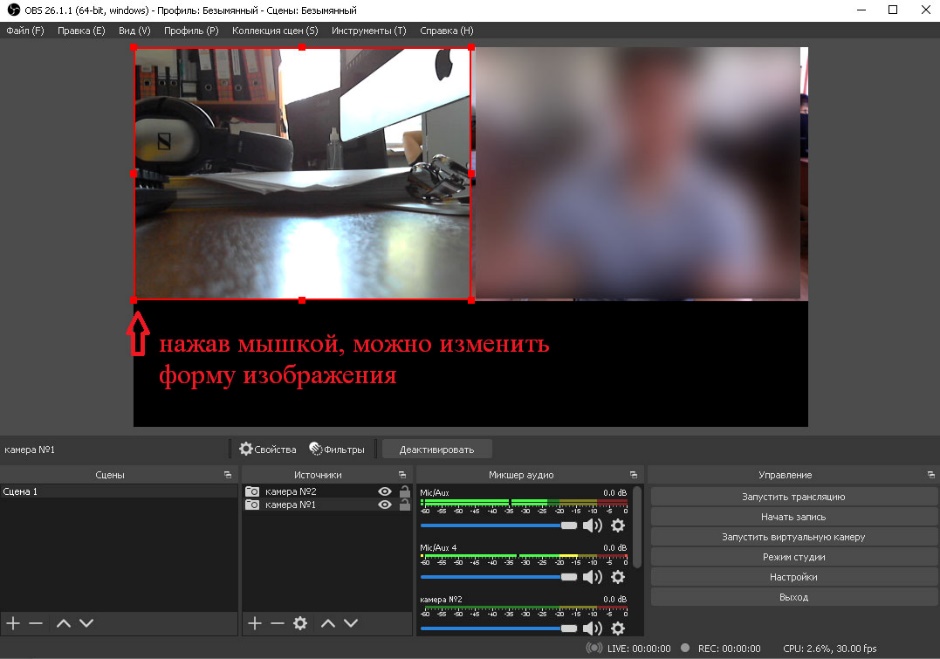 С помощью мышки, сопоставляем изображение с камер.
Выбираем настройки
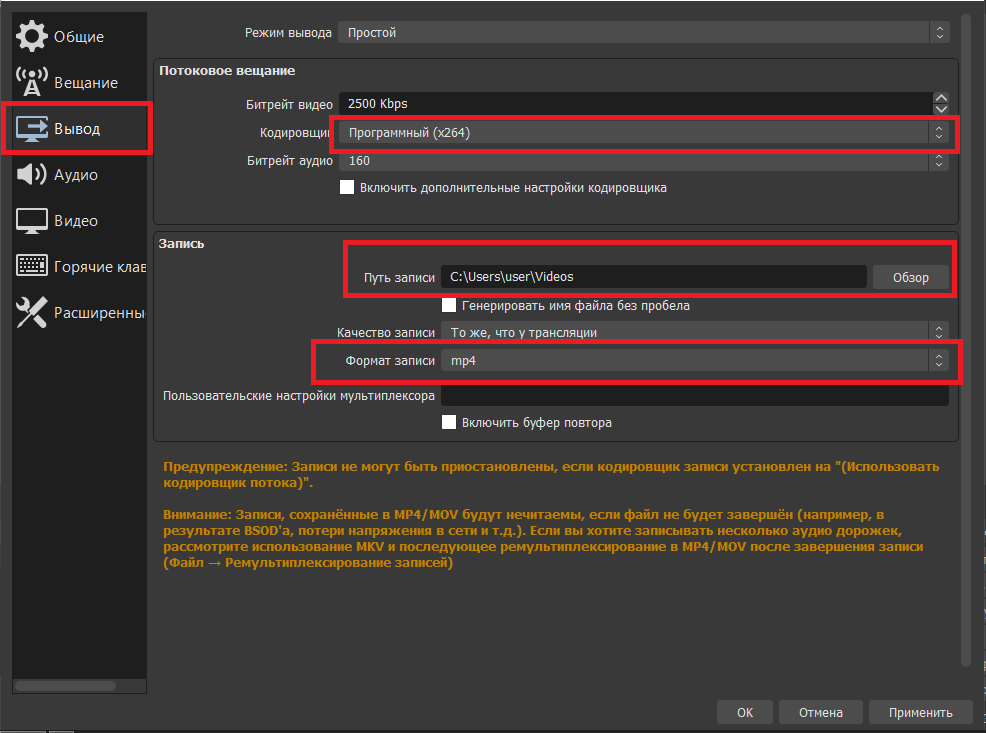 Во вкладке «Вывод» выбираем кодировщик «программный (х264)», формат записи MP4 (обязательно так ваше видео будет весить меньше) и путь записи.
Нужно создать папку 
Пример наименование папки «Видео ППЭ 0001 аудитория 0002 дата 21.05.20__»
Нажимаем «применить» и «ок»
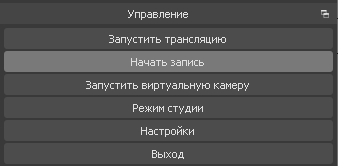 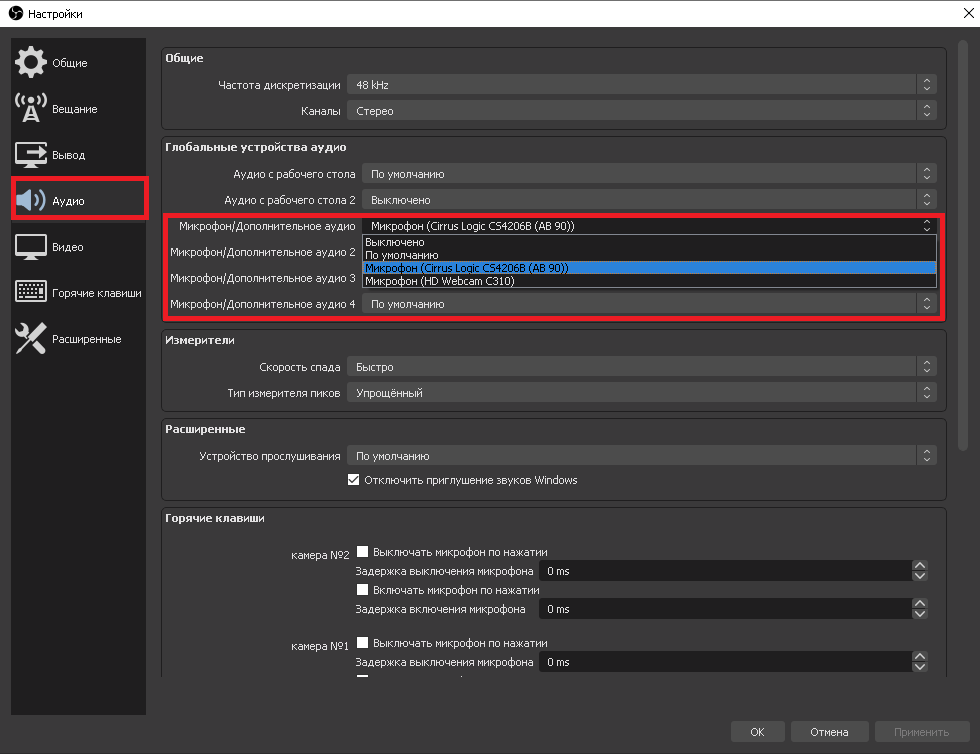 Во вкладке «Аудио» выбираем микрофон.
Можно выбрать микрофон веб камеры или ноутбука
Начинаем запись с камер
НАШИ КОНТАКТЫ
телефон - 8(84722)39090, 89992599090 
сайт - coko08.ru
эл.почта - coko08@mail.ru
Спасибо за внимание!